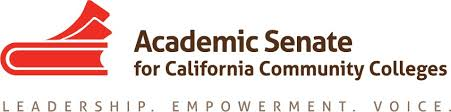 Title 5 and PCAH Updates
Nili Kirschner – Woodland Community College
Erik Shearer – Napa Valley College
ASCCC Curriculum Insititute 2017, July 12-15, Riverside Convention Center
1
Title 5 Updates
California Code of Regulations, Title 5, Division 6, Chapter 6, subchapter 1:
Sections updated to reflect new COCI/approval streamlining and make clarifications
Phase 1 focuses on credit courses
goes to BoG for second read this month
Phase 2 will focus on credit programs
Phase 3 will focus on noncredit
Changes to CWEE, high school articulation in progress – separate from the streamlining edit phases
ASCCC Curriculum Insititute 2017, July 12-15, Riverside Convention Center
2
Phase 1 – July 2017 BOG approvalFull text of changes: http://extranet.cccco.edu/Divisions/Legal/Regulations.aspx
§ 55002. Standards and Criteria for Courses
§ 55002.5. Credit Hour Definition
§ 55100. Credit Course Approval
§ 55130. Approval of Credit Programs
§ 58050. Conditions for Claiming Attendance
ASCCC Curriculum Insititute 2017, July 12-15, Riverside Convention Center
3
§ 55002. Standards and Criteria for Courses (1/3)
§ 55002(a)(2)(B) 
Proposed changes to provide stronger guidance to the colleges regarding units of credit that are to be granted. Deleted, revised, and provided clarifying language to better align with section 55002.5.

(B) Units. The course grants units of credit based upon a relationship specified by the governing board between the number of units assigned to the course and the number of lecture and/or laboratory hours or performance criteria specified in the course outline in a manner consistent with the provisions of section 55002.5. The course outline of record shall record the total number of hours in each instructional category specified in governing board policy, the total number of expected outside-of-class hours, and the total student learning hours used to calculate the award of credit. The course also requires a minimum of three hours of student work per week, including class time for each unit of credit, prorated for short-term, extended term, laboratory and/or activity courses.
ASCCC Curriculum Insititute 2017, July 12-15, Riverside Convention Center
4
§ 55002. Standards and Criteria for Courses (2/3)
§ 55002(a)(3)
Proposed adding outside-of-class hours and total student learning hours to the Course Outline of Record because these hours need to be part of the equation in addition to contact hours to determine the unit value of the course.
Similar addition to § 55002(b)(3) on COR.

   (3) Course Outline of Record. The course is described in a course outline of record that shall be maintained in the official college files and made available to each instructor. The course outline of record shall specify the unit value, the expected number of contact hours, outside-of-class hours, and total student learning hours for the course as a whole,; the prerequisites, corequisites, or advisories on recommended preparation (if any) for the course,; the catalog description, objectives, and content in terms of a specific body of knowledge. The course outline of record shall also specify types or provide examples of required reading and writing assignments, other outside-of-class assignments, instructional methodology, and methods of evaluation for determining whether the stated objectives have been met by students.
ASCCC Curriculum Insititute 2017, July 12-15, Riverside Convention Center
5
§ 55002. Standards and Criteria for Courses (3/3)
§ 55002(b)(2)(B)
Proposed deleting and clarifying language to this section to provide stronger guidance to the colleges regarding units of credit that are to be granted. Deleted, revised, and provided clarifying language for this subdivision. Additionally, referenced section 55002.5 for consistency.

   (B) Units. The course grants units of credit based upon a relationship specified by the governing board between the number of units assigned to the course and the number of lecture and/or laboratory hours or performance criteria specified in the course outline in a manner consistent with the provisions of section 55002.5. The course outline of record shall record the total number of hours in each instructional category specified in governing board policy, the total number of expected outside-of-class hours, and the total student learning hours used to calculate the award of credit. The course requires a minimum of three hours of student work per week, per unit, including class time and/or demonstrated competency, for each unit of credit, prorated for short-term, extended term, laboratory, and/or activity courses.
ASCCC Curriculum Insititute 2017, July 12-15, Riverside Convention Center
6
§ 55002.5. Credit Hour (1/2)
§ 55002.5(a)-(c) 
Proposed changing the title to “Credit Hour Definition” in order to clarify to the colleges that the purpose of this section is to define “Credit Hour.”    
Proposed changes to provide a better explanation of 96 semester hours and 33 quarter hours for at least 2 units.
Added language regarding cooperative work experience and referenced title 5, section 55256.5 for information.

   (a) One credit hour of community college work (one unit of credit) shall requires a minimum of 48 semester hours of lecture, study, or laboratory total student work at colleges operating on the semester system or 33 quarter hours of lecture, study or laboratory total student work, at colleges operating on the quarter system which may include inside and/or outside-of-class hours.
   (b) A course requiring 96 hours or more of lecture, study or laboratory work at colleges operating on the semester system or 66 hours or more of lecture, study, or laboratory work at colleges operating on the quarter system shall provide at least 2 units of credit.
   (b) A course requiring 96 hours or more of total student work at colleges operating on the semester system or 66 hours or more of total student work at colleges operating on the quarter system shall provide at least 2 units of credit.
   (c) Cooperative work experience courses defined in section 55252 shall adhere to the formula for credit hour calculations identified in section 55256.5.
ASCCC Curriculum Insititute 2017, July 12-15, Riverside Convention Center
7
§ 55002.5. Credit Hour (2/2)
§ 55002.5(d)-(f)
Provided direction for local district to comply with federal regulations for the award of credit in clock hour programs, consistent with 34 CFR 668.8
Deleted current language and replaced it with a more clear and concise version. 
Proposed an additional subdivision to ensure that the governing board of each community college district establishes policy consistent with the provisions of § 55002.5.
(cd) The amount of credit awarded shall be adjusted in proportion to the number of hours of lecture, study or laboratory work in half unit increments. For programs designated by the governing board as clock hour programs, units of credit shall be awarded in a manner consistent with the provisions of 34 Code of Federal Regulations part 600.2.
(de) A district may elect to adjust the amount of credit awarded in proportion to the number of hours of lecture, study or laboratory work in increments of less than one half unit. Credit hours for all courses may be awarded in increments of one unit or less. 
(ef) The governing board of each community college district shall establish policy, consistent with the provisions of this section, defining the standards for credit hour calculations. District policy shall specify the credit hour calculation method for all academic activities, expected ratios of in-class to outside-of-class hours for each type of academic activity, standards for incremental award of credit, standard term length, calculation methods for short term and extended term courses, and provisions for monitoring compliance with state and federal regulations related to credit hour calculations.
ASCCC Curriculum Insititute 2017, July 12-15, Riverside Convention Center
8
§ 55100. Credit Course Approval (1/4)
Changes to support streamlining with COCI:

   (a) The governing board of each community college district shall establish policies for, and may approve individual degree-applicable credit courses pursuant to section 55002, section 55002.5, and the Chancellor’s Office Program and Course Approval Handbook prepared, distributed, and maintained by the Chancellor consistent with section 55000.5(a)which are offered as part of an educational program approved by the Chancellor pursuant to section 55130. Such courses need not be separately approved by the Chancellor.
   (b) A community college district may approve and offer nondegree-applicable credit courses and degree-applicable credit courses which are not part of an approved educational program without separate approval by the Chancellor. The Chancellor will conduct a periodic review to ensure that districts are in compliance with the following requirements: The chief executive officer, chief instructional officer, college academic senate president, and college curriculum committee chair of each college and/or district shall annually certify to the Chancellor, before the conclusion of each academic year, compliance with the following requirements related to the approval of credit courses:
ASCCC Curriculum Insititute 2017, July 12-15, Riverside Convention Center
9
§ 55100. Credit Course Approval (2/4)
(b)(1) the college curriculum committee and district governing board have approved each such credit course pursuant to section 55002, section 55002.5, and the Chancellor’s Office Program and Course Approval Handbook prepared, distributed, and maintained by the Chancellor consistent with section 55000.5(a);

(2) no course which has previously been denied separate approval by the Chancellor or is part of a program that has been disapproved by the Chancellor may be offered pursuant to this subdivision unless the proposed course has been modified to adequately address the reasons for denial and has been subsequently reapproved by the college curriculum committee and district governing board;

(b)(32) the college and/or district promptly reportsed all credit courses approved by the district governing board pursuant to this section subdivision to the Chancellor through the Chancellor’s Office Curriculum Inventory and Management Information Systems.
ASCCC Curriculum Insititute 2017, July 12-15, Riverside Convention Center
10
§ 55100. Credit Course Approval (3/4)
(b)(3) college and/or district personnel involved in the credit course approval process, including members of the curriculum committee, were provided with training regarding the rules, regulations, and local policies applicable to the approval of credit courses, including, but not limited to, the provisions of section 55002, section 55002.5, and the Chancellor’s Office Program and Course Approval Handbook prepared, distributed, and maintained by the Chancellor consistent with section 55000.5(a);


(b)(4) the district governing board has established local policy or procedures specifying the relationship between contact hours, outside-of-class hours, and the calculation of credit hours consistent with section 55002.5.
ASCCC Curriculum Insititute 2017, July 12-15, Riverside Convention Center
11
§ 55100. Credit Course Approval (4/4)
(c) Districts shall separately submit to the Chancellor all courses which are not part of any approved educational program for certification of compliance with all requirements pursuant to sections 55000 et seq., and the Program and Course Approval Handbook pursuant to section 55000.5. The Chancellor may conduct reviews to ensure that colleges and/or districts are in compliance with the certification requirements identified in this section. 


(d) The Chancellor may, at any time, limit or terminate the ability of a district to approve or offer credit courses pursuant to subdivisions (b) and (c) if he or she it is determinesd that a college and/or district has failed to comply with all any of the conditions set forth in those subdivisions this section until such time a college and/or district demonstrates compliance with all requirements for the certification requirements identified in this section.
ASCCC Curriculum Insititute 2017, July 12-15, Riverside Convention Center
12
§ 55130. Approval of Credit Programs (1/4)
§ 55130(a) 
Deleted current language and replaced it with proposed language to support and clarify the curriculum approval streamlining efforts. Also referenced articles 6 and 7 of subchapter 1 of Chapter 6, and the current Chancellor’s Office Program and Course Approval Handbook for additional guidance. 
(a) Before offering any credit course as part of an educational program at a college, the governing board of a district shall obtain approval of the educational program from the Chancellor in accordance with the provisions of this article. Approval shall be requested on forms provided by the Chancellor. The governing board of each community college district shall establish policies for, and may approve, an educational program pursuant to articles 6 and 7 of subchapter 1 of chapter 6 of division 6, and the Chancellor’s Office Program and Course Approval Handbook, prepared, distributed, and maintained by the Chancellor consistent with subdivision 55000.5(a).
ASCCC Curriculum Insititute 2017, July 12-15, Riverside Convention Center
13
§ 55130. Approval of Credit Programs (2/4)
§ 55130(b)​
Revised language to provide better guidance on the required components of a program and to support the curriculum streamlining efforts. ​
"Place of proposed program in district master plan" is replaced with "An explanation of how the program is appropriate to the objectives and conditions of higher education and community college education in California and how it conforms to statewide master planning"​
Changes to CTE requirements:​
(87) The need for the proposed For career technical education programs, ascertained with regard to at least the following additional information must be provided to the district governing boardfactors:​
   (A) a list of oOther community colleges in the area currently offering the program;​
   (B) Other programs closely related to the proposed program offered by the college;​
   (BC) Rrelation of the proposed program to regional labor job market analysis, demand where applicable; and​
   (D) Enrollment projection for the proposed program;​
   (CE) Rrecommendations of career technical education regional consortia., when applicable; and​
   (F) The classification of the courses in the program in accordance with section 55001.
ASCCC Curriculum Insititute 2017, July 12-15, Riverside Convention Center
14
§ 55130. Approval of Credit Programs (3/4)
§ 55130(c)(1)- (4)
To support streamlining, added language to provide clear instructions on who should be required to certify that all requirements are met for credit programs and when certification should occur.  

§ 55130(d) 
Provided clarity as to the abilities of the Chancellor with regard to colleges who are out of compliance with this section:
"The Chancellor may conduct reviews to ensure that colleges and/or districts are in compliance with the certification requirements identified in this section."

§ 55130(e)
Clarified consequences if districts or colleges do not comply:
The Chancellor may, at any time, limit or terminate the ability of a district to approve or offer educational programs if he or she it is determinesd that a college and/or district has failed to comply with any of the conditions set forth in this section until such time a college and/or district demonstrates compliance with the certification requirements identified in this section.
ASCCC Curriculum Insititute 2017, July 12-15, Riverside Convention Center
15
§ 55130. Approval of Credit Programs (4/4)
§ 55130(f)
Proposed added language for clarity regarding multi-college districts.
(f) In multi-college districts, the local governing board shall grant a program approval for a specific college.


Additional clarification for ADTs added after first read:
(g) Before offering an Associate Degree for Transfer as identified in the Student Transfer Achievement Reform Act (Education Code section 66745 et seq.), the governing board of a community college district shall obtain approval of the Associate Degree for Transfer from the Chancellor in accordance with the Chancellor’s Office Program and Course Approval Handbook, prepared, distributed, and maintained by the Chancellor consistent with subdivision 55000.5(a).
ASCCC Curriculum Insititute 2017, July 12-15, Riverside Convention Center
16
§ 58050. Conditions for Claiming Attendance
§ 58050(a)(1)
Changed “Board of Governors” to “governing board of each community college district” to be consistent with the changes being done to all the above sections in reference to credit courses and programs.
ASCCC Curriculum Insititute 2017, July 12-15, Riverside Convention Center
17
Program and Course Approval Handbook, 6th edition
Significant revisions to structure and new guidance on unit calculations, program goals, and supporting documentation, and more

From one to three documents: PCAH, Submission Guidelines, Technical Document for COCI. 

Final version released July 12 on CCCCO website
ASCCC Curriculum Insititute 2017, July 12-15, Riverside Convention Center
18
New PCAH Structure
Three separate documents
Standards and guidelines – PCAH 
Implementation/submission  - Submission and Approval Guidelines 
Technology – CCCCO Curriculum Inventory user’s manual

PCAH contents structure 
Credit courses
Credit programs
Noncredit courses
Noncredit programs
ASCCC Curriculum Insititute 2017, July 12-15, Riverside Convention Center
19
Noteworthy Changes: Hours and Units Calculations
Title 5 clarifies formula for calculating credit hours:

 [Total Contact Hours + Outside-of-class Hours] 
________________________________________________________________________________     
Hours-per-unit Divisor

Total Contact Hours = total time per term that a student is under the direct supervision of an instructor or other qualified employee... including lecture, recitation, discussion, seminar, laboratory, clinical, studio, practica, activity, to-be-arranged, etc.  

Outside-of-class Hours = required for calculations, expressed in ratio of in-class to outside-of-class hours, for example:
1:2 for Lecture (lecture, discussion, seminar and related work)    
2:1 for Activity (activity, lab w/ homework, studio, and similar)
3:0 for Laboratory (traditional lab, natural science lab, clinical, and similar)

Hours-per-unit Divisor = 48-54 for semesters, or 33-36 for quarters
ASCCC Curriculum Insititute 2017, July 12-15, Riverside Convention Center
20
Noteworthy Changes:Program Goals
Goal classification for credit programs
Transfer 
ADT
IGETC/CSU GE Breadth Certificates of Achievement
CTE
Only CTE TOP Code
May also include programs with transfer preparation as a goal if they have a CTE TOP Code
Local
Includes programs developed for transfer preparation that are not ADTs
Includes programs develop to address community need or other local consideration
May include either transfer or local GE
ASCCC Curriculum Insititute 2017, July 12-15, Riverside Convention Center
21
Noteworthy Changes:Supporting Documentation for Programs
Documentation/justification for Transfer Prep degree submissions (not ADTs): 
No longer requires 51% major articulation with one UC/CSU. May now include other types of documentation, such as:
Programmatic articulation agreements
ASSIST documentation – major articulation for majority of required courses
Table of program requirements from catalog of targeted transfer institution with crosswalk to CCC program requirements
Lower division major prep endorsed by professional bodies/program accreditors
Formal letters from targeted institution verifying program alignment
Documentation/justification for Local community need (not transfer prep) degrees or certificates:
Letters of support
Surveys
Other evidence that program supports community needs
ASCCC Curriculum Insititute 2017, July 12-15, Riverside Convention Center
22
Noteworthy Changes:Additional Guidance
Collaborative programs
Where college(s) rely on other college(s) to offer all courses required for degree
Some more background info added 
Ideal option for ADT or CTE
Written agreement
Promise of submission guidelines in Submission and Approval Guidelines document 

Grade of “P” OK for ADTs

Guidelines for double counting major and GE units in ADT submissions
ASCCC Curriculum Insititute 2017, July 12-15, Riverside Convention Center
23
Resources
Presenter Contact Info:
Nili Kirschner – nkirschn@yccd.edu
Erik Shearer - EShearer@napavalley.edu

Useful Links:
PCAH 6th edition:  http://extranet.cccco.edu/Portals/1/AA/Credit/2017/PCAH_6thEdition_July_FINAL.pdf
Title 5 updates: http://extranet.cccco.edu/Divisions/Legal/Regulations.aspx
ASCCC updated COR reference guide: http://www.asccc.org/papers/course-outline-record-curriculum-reference-guide-revisited
ASCCC Curriculum Insititute 2017, July 12-15, Riverside Convention Center
24